Title IX Sexual Harassment
Title IX Coordinator Presentation
Legal Services Office, Cypress-Fairbanks ISD
2022-2023
Information derived from Thompson & Horton “New Title IX Regulations” and “Title IX Investigations” Webinars and TASB “Title IX: What’s New?” PowerPoint Presentation
Title IX Overview
Title IX is a statute Congress passed in 1972 to prohibit sex discrimination in educational institutions and provide remedies against such discrimination. 

Title IX protects students and employees from discrimination on the basis of sex in their education programs and activities, including sexual harassment.

In 2020, the U.S. Department of Education released new regulations under Title IX that dictated specific procedures on how schools must respond to sexual harassment complaints.
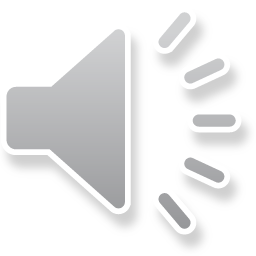 [Speaker Notes: Title IX is federal statute that protects students and employees from discrimination on the basis of sex in their education programs and activities, including sexual harassment
In 2020 the Department of Education issued new regulations that dictate how schools must respond to sexual harassment.]
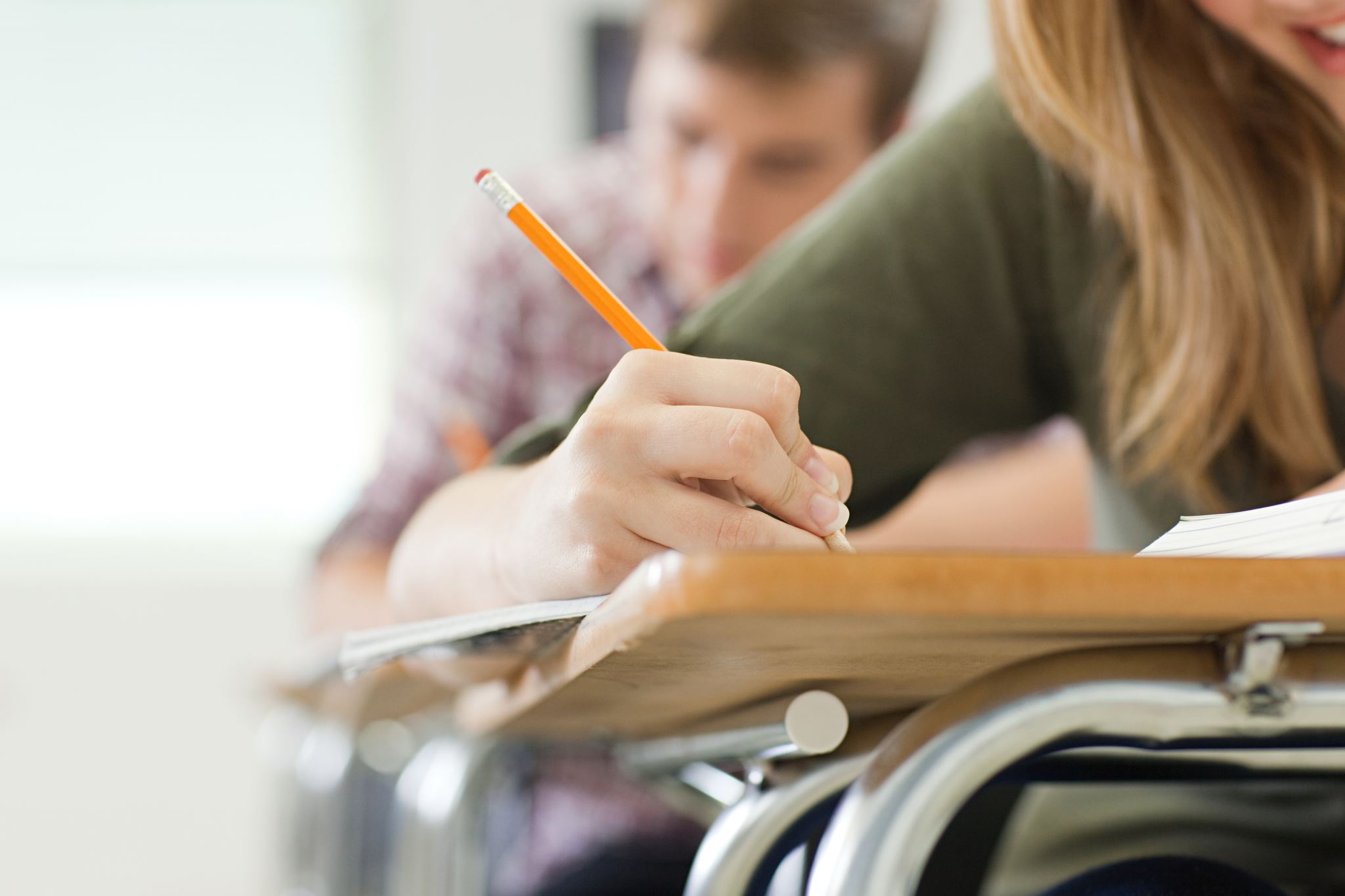 Overview of Regulations
Require defined roles for staff:

	Title IX coordinator, investigator, 
	decisionmaker, informal resolution facilitator, hearing advisor, and appeal officer

Create new terms for the parties.Complainant-an individual who is alleged to be the victim of conduct that could constitute sexual harassment.Respondent-an individual who has been reported to be the perpetrator of conduct that could constitute sexual harassment.

Recipient-school districts/schools
Also require that any individual involved in the Title IX processit:  
not have a conflict of interest or bias for or against complainants or respondents generally or an individual complainant or respondent
avoid prejudgment of the facts
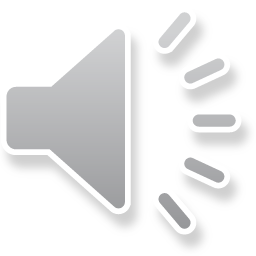 [Speaker Notes: The new regulations created various roles for staff members who are tasked with responding to claims of sexual harassment.   Specifically, the new regulations require the following roles:  Title IX coordinator, investigator, decisionmaker, informal resolution facilitator, hearing advisor, and appeal officer.   
Further, under the new regulations, alleged victims of sexual harassment are referred to as complainants, alleged perpetrators are referred to as respondents, and school districts are referred to as recipients.
The regulations also require that any staff members involved in the Title IX process not have any conflict of interests or bias for or against any individual complainant or respondent or complainants or respondents generally as a group, and that staff members also avoid prejudgment of the facts.]
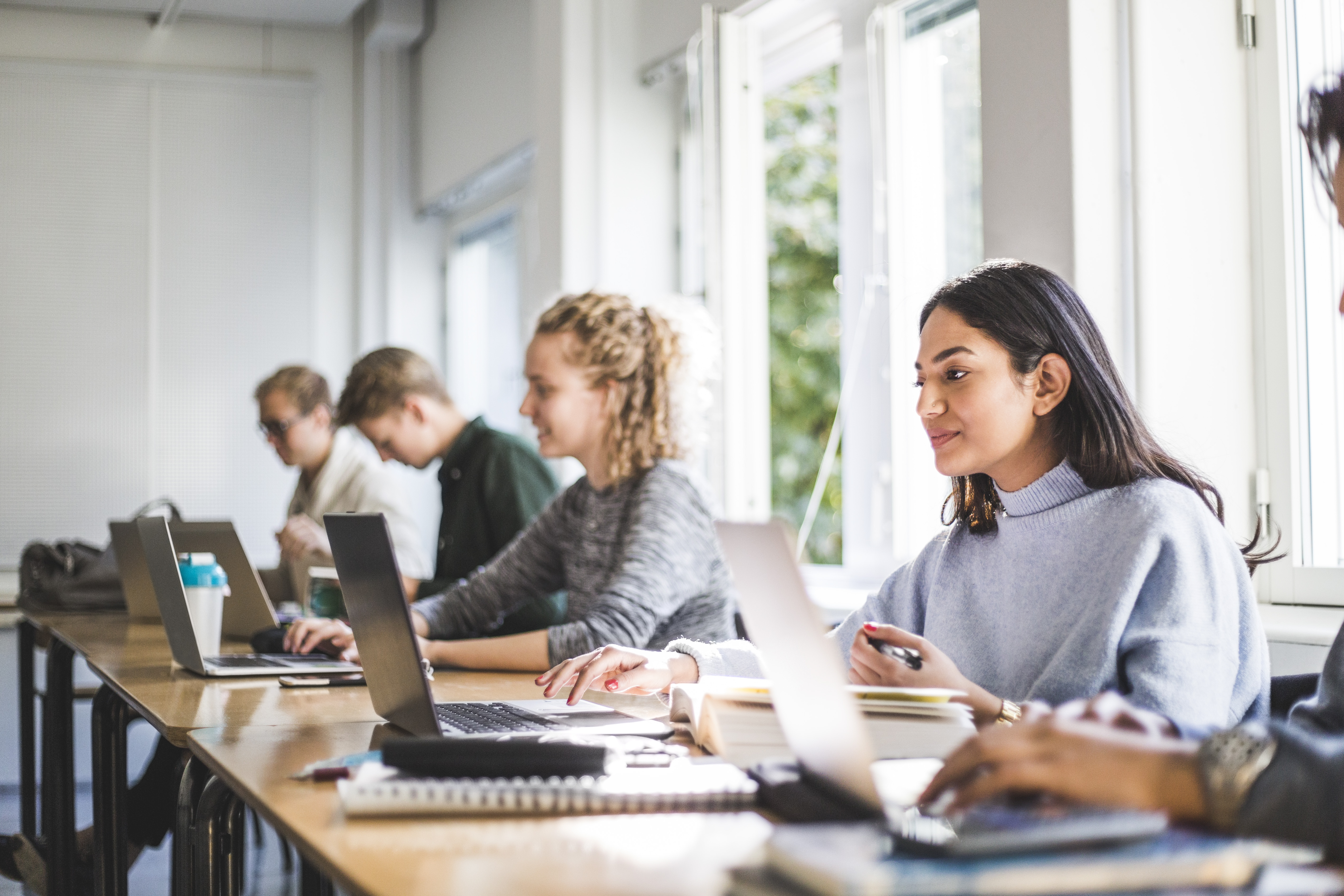 Schools Resposne Obligations
A school must respond when it has:  
Actual knowledge
Of sexual harassment
That occurred within the school’s education program or activity
Against a person in the US

A school has actual knowledge when: 
ANY employee of an elementary or secondary school has notice of sexual harassment or allegations of sexual harassment
Includes teachers, teacher’s aide, bus drivers, cafeteria workers, counselors, school resource officers, maintenance staff worker, etc.
A school’s education programs or activities include any events, or circumstances over which the school exercised substantial control over both 
the respondent; and
the context in which the sexual harassment occurs
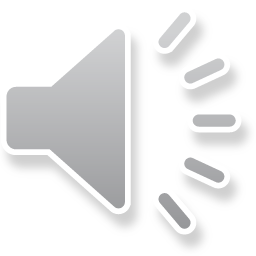 [Speaker Notes: A school is required to respond under Title IX when it has actual knowledge of sexual harassment that occurred within the schools education program agains a person in the US.
A school has actual knowledge when any employee of an elementary or secondary school has notice of sexual harassment or allegations of sexual harassment.]
Sexual Harassment
means conduct on 
the basis of sex that 
satisfies one or more of the following categories:
Sexual Harassment
Quid Pro Quo
01
02
Hostile Environment
03
Sexual Assault, Dating Violence, Domestic Violence, or Stalking
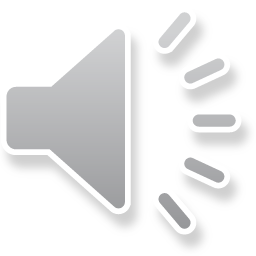 [Speaker Notes: There are three categories of conduct which constitute sexual harassment under Title IX:
Quid Pro Quo
Hostile Environment
Sexual assault, dating violence, domestic violence, or stalking
Quid Pro Quo sexual harassment occurs when a school employee conditions an educational benefit on participation in unwelcome sexual conduct
Hostile Environment is defined as unwelcome conduct that a reasonable person would determine is so severe, pervasive, and objectively offensive that it effectively denies a person equal access to the school’s education program or activity.
It should be noted that a hostile environment can not only be created students or school employees, but it can also be created or someone visiting the school, such as an employee from another school or from an outside contractor.
Additionally, sexual assault, dating violence, domestic violence and stalking are all also considered sexual harassment under Title IX.]
Title IX Personal Assignments in CFISD
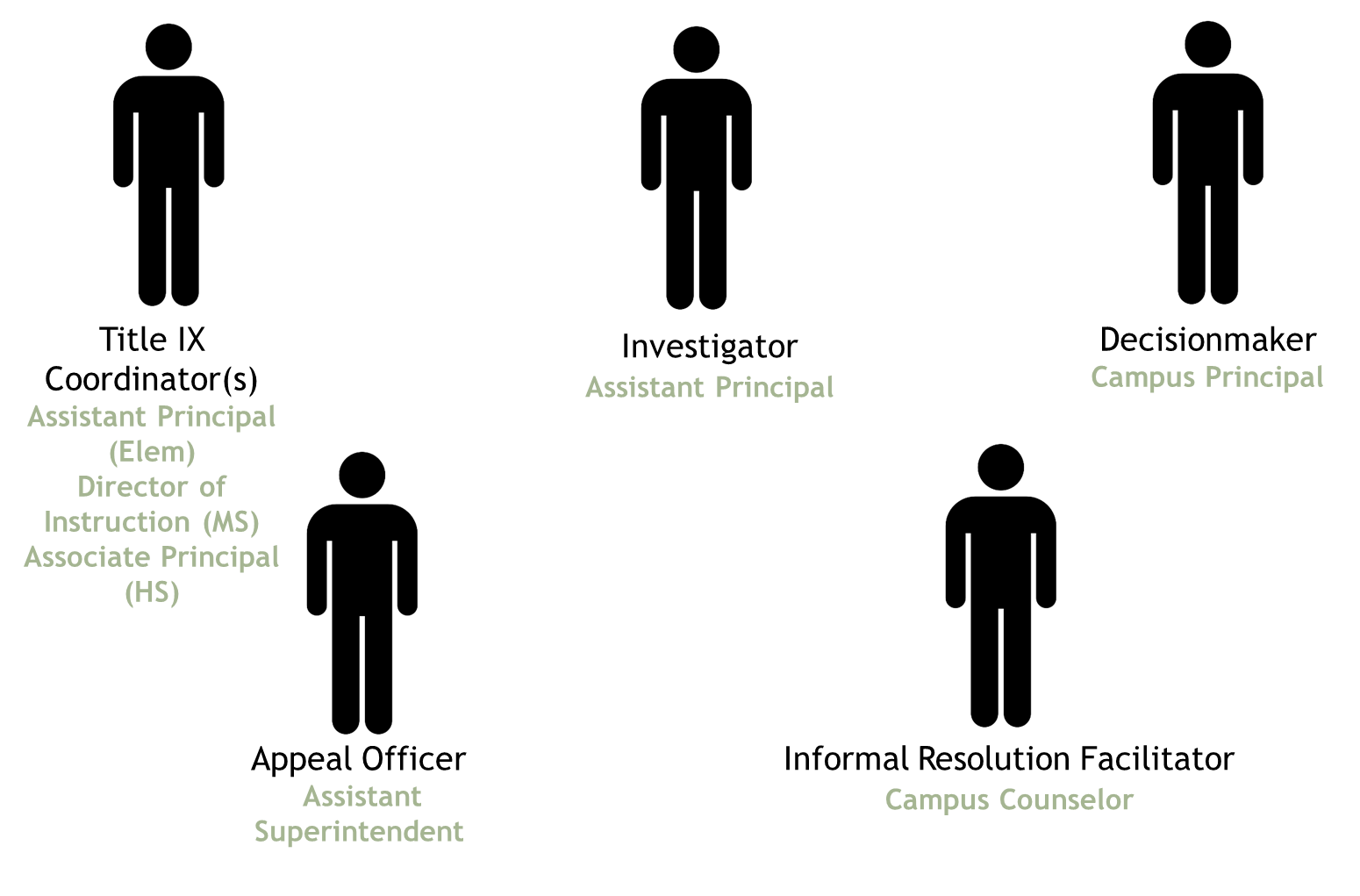 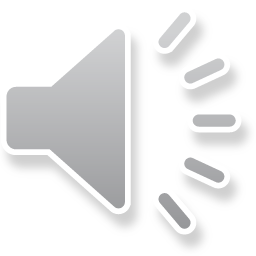 [Speaker Notes: As previously discussed, the new regulations created various roles for staff members who are tasked with responding to claims of sexual harassment.   In CFISD the Campus Title IX Coordinator role will be performed by Assistant Principal at the elementary school level, the Director of Instruction at the middle school level, and the Associate Principal at the high school level.   
The Investigator role will be performed by the Assistant Principal.   The Decisionmaker role will be performed by the Campus Principal.   The Appeal Officer Role will be performed by an Assistant Superintendent.   Finally, the Informal Resolution Facilitator role will be performed by a Campus Counselor.]
Basic Title IX Process
Campus Title IX Coordinator
Campus Title IX Coordinator
Campus Title IX Coordinator
Knowledge of Allegations of Title IX Sexual Harassment
Title IX Coordinator Reaches out to Complainant
Determination of Supportive Measures
Determination of Emergency Removal
Campus Title IX Coordinator
Investigator
Campus Title IX Coordinator
Investigation
Dismissal Evaluation
Formal Complaint
Notice of Formal Complaint
Written Investigation Report
Parties may Submit Written Questions and Respond to Investigation Report
Appeal
Written Determination
Appeal Officer
Investigator
Decisionmaker
Decisionmaker
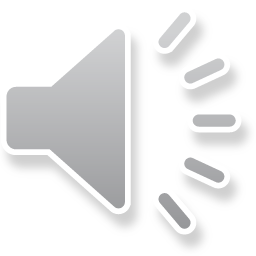 [Speaker Notes: As detailed by the Title IX Process flowchart, when campus staff gain knowledge of possible allegations of Title IX sexual harassment the Campus Title IX Coordinator must reach out to complainant, make a determination regarding possible supportive measures, and make a determination as to whether an emergency removal is necessary.   If a formal complaint is ultimately filed the Campus Title IX Coordinator must provide notice of the formal complaint to the parties.   After providing the parties with notice of the complaint the Campus Title IX Coordinator must make a determination as to whether the complaint is subject to dismissal.   If the complaint is not dismissed,.   The Investigator will then proceed with the investigation and ultimately generate a written report.   Next, the Decisionmaker is required to oversee a process where parties may submit questions to each other and submit a response to the investigation report before ultimately issuing a written determination.   Finally, the parties may have right to submit an appeal of a complaint dismissal or written determination to the Appeal Officer.]
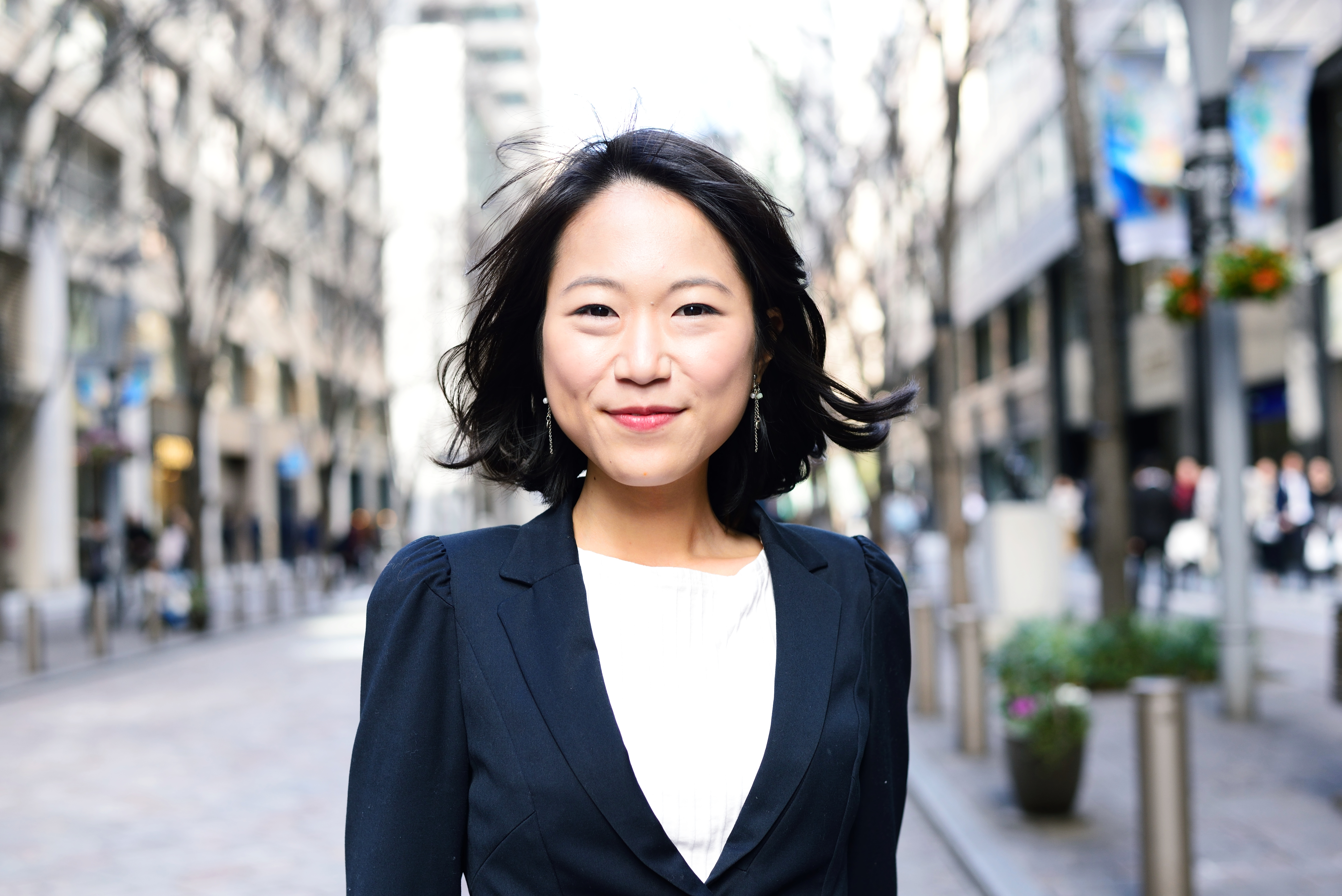 Role of Title IX Coordinators
The role of  Campus Title IX 
Coordinator includes: 
Receive complaints of alleged sexual harassment
Advise complainants of availability of supportive measures
Explain to the complainant the process for filing a formal complaint
 Potentially sign a formal complaint of harassment, if needed
Implement supportive measures, monitor and adjust as needed
Overseeing the formal complaint  process
District must designate and authorize at least one District Title IX Coordinator (Dr. Deborah Stewart)

May also designate additional employees to serve as “Deputy Title IX Coordinators” which we call the Campus Title IX coordinators at every campus
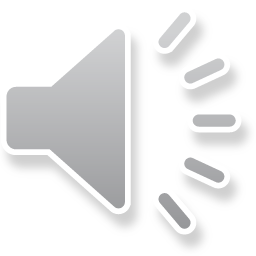 [Speaker Notes: District must designate and authorize at least one District Title IX Coordinator. Dr. Deborah Stewart is the District’s Title IX Coordinator.   The District may also designate additional employees to serve as “Deputy Title IX Coordinators” which we call the Campus Title IX coordinators at every campus
The role of the Title IX Coordinator includes receiving complaints, advising complainants of the availability of supportive measures, explaining the process for filing a formal complaint to the complainant, potentially signing the formal complaint, implementing and monitoring supportive measures, and overseeing the formal complaint process.]
Title IX Coordinator’s Response to Allegations of Sexual Harassment
Once allegations of sexual harassment are reported, the Campus Title IX Coordinator will promptly contact the complainant (the alleged victim) to:
Explain:
The right to file a formal complaint
Process for filing a formal complaint 
Formal complaint process
Discuss the availability of supportive measures whether or not a formal complaint is filed
Consider the complainant’s wishes with respect to supportive measures
Document the supportive measures offered and what will be implemented
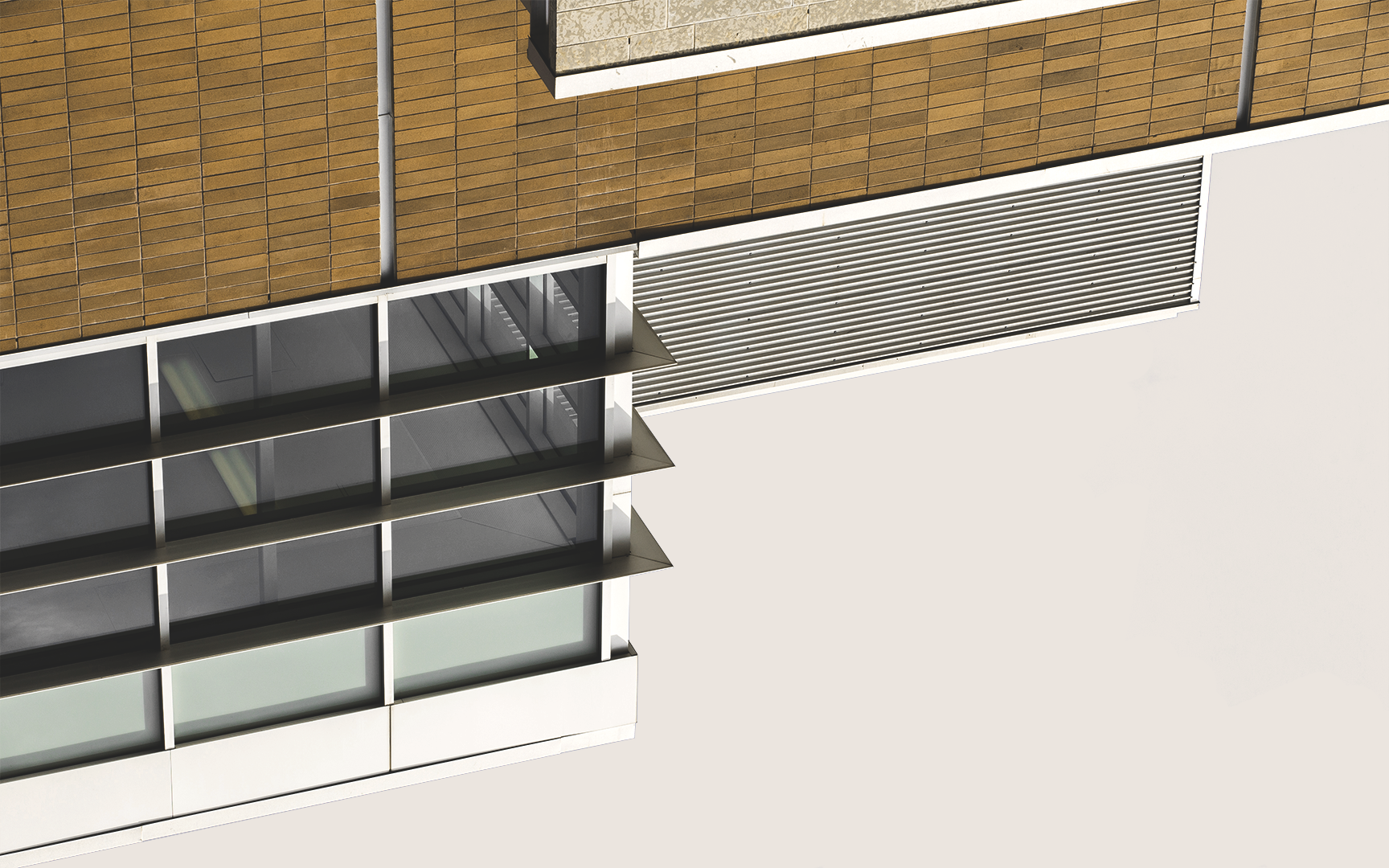 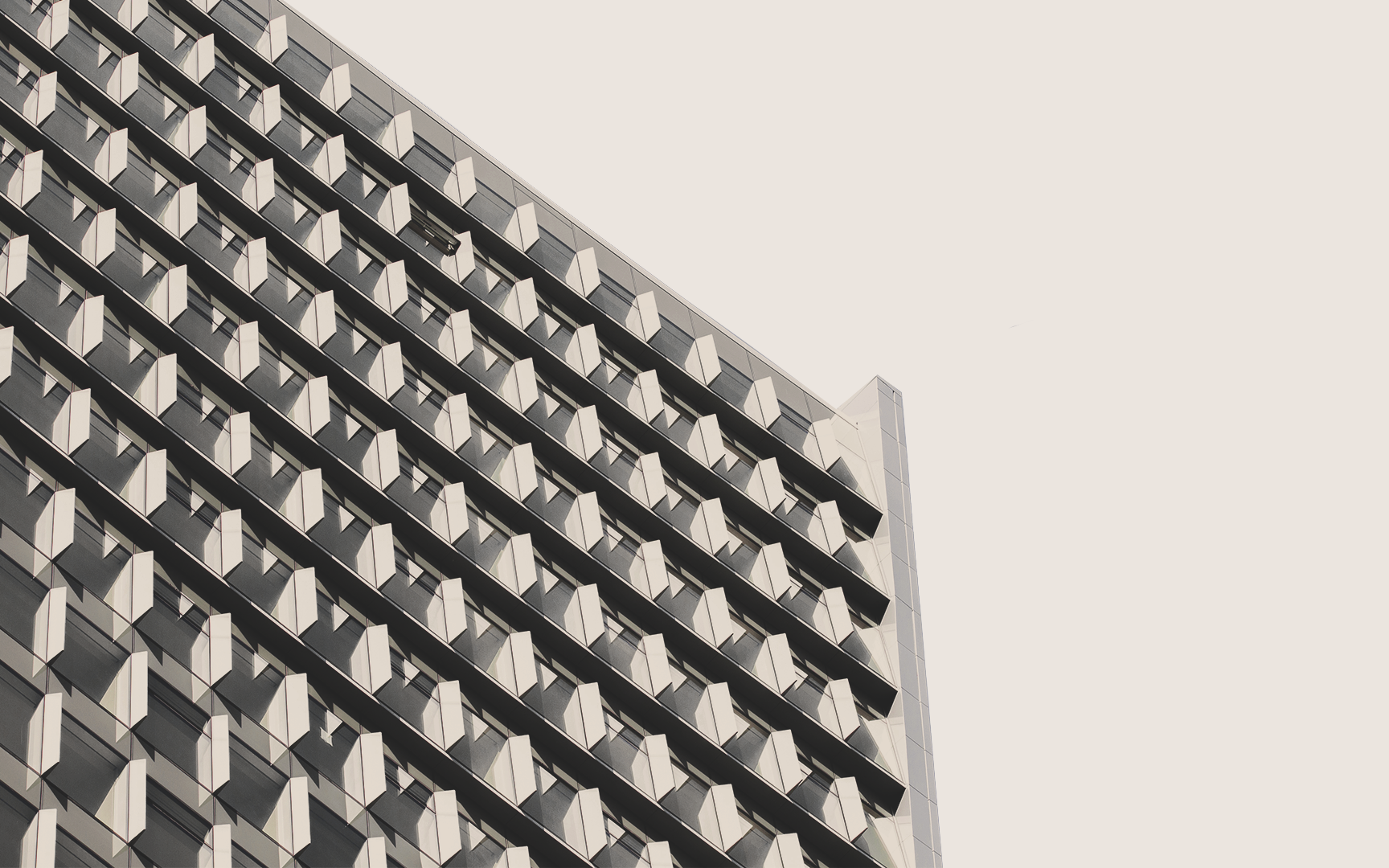 If a formal complaint is not filed, the Campus Title IX Coordinator is still required to engage in this outreach.
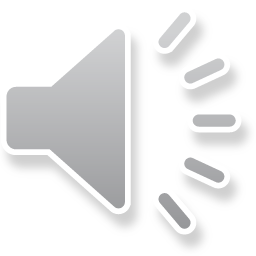 [Speaker Notes: Upon receiving a report of alleged sexual harassment, the Campus Title IX Coordinator must promptly contact the alleged victim to discuss the availability of supportive measures and consider their wishes with respect to the same.    Additionally, they are required to inform the alleged victim of their right to file a formal complaint, the process for filing a formal complaint, and explain the formal complaint process. A Campus Title IX coordinator must engage in such outreach even if no formal complaint has been filed by anyone.]
Understanding Supportive Measures
The Campus Title IX Coordinator must follow up to determine if the supportive measures are being implemented and if they are effective. These supportive measures should be kept confidential.
Supportive measures are designed to restore or preserve equal access to the recipient’s education program or activity, without unreasonably burdening the other party, protect the safety of all parties and the recipient’s educational environment, and deter sexual harassment.

Supportive measures cannot be punitive or discplinary. Supportive measures may include: 
counseling
course related adjustments
modifications of work or class schedules
campus escort services
increased security and monitoring of certain areas of campus
mutual restrictions on contact between parties

Supportive measures should also be made available to the respondent as appropriate.
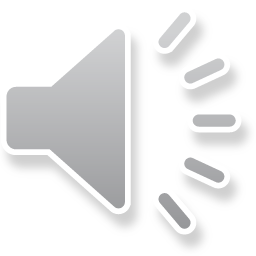 [Speaker Notes: Supportive measures must be designed to restore or preserve equal access to the recipient’s education program or activity, without unreasonably burdening the other party, protect the safety of all parties and the recipient’s educational environment, and deter sexual harassment. Supportive measures may not be disciplinary and do not serve as punishment. Examples of supportive measures include counseling, course-related adjustments, modifications of work or class schedules, campus escort services, increased security and monitoring of certain areas of campus, and mutual restrictions on contact between parties. The Campus Title IX Coordinator must follow up to determine if the supportive measures are being implemented and if they are effective. Further, supportive measures should also be made available to the respondent as appropriate.   Finally, supportive measures should be kept confidential.]
Emergency Removal/ Administrative Leave
Once allegations of sexual harassment are reported, a student may be subject to emergency removal under the following conditions;
Must conduct an individualized safety and risk assessment to determine if a student is an imminent threat to the physical health or safety of another student or individual arising from the allegations of sexual harassment 
Must provide notice and opportunity to challenge the removal immediately following the removal
Administrative leave for employees during an investigation is permitted 
Must follow state law, Board policy, and normal district procedures 
Keep in mind possible IDEA and Section 504 implications
Must follow state law, Board policy, and normal district procedures 
MDR requirements and procedural safeguards will be triggered if a removal would result in a change of placement
Some supportive measures, such as provision of counseling or changes to class schedules, could also implicate placements and services under IDEA and Section 504
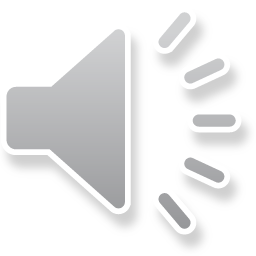 [Speaker Notes: A student may be subject to emergency removal once allegations of sexual harassment are reported if: an individualized safety and risk assessment is conducted to determine if a student is an imminent threat to the physical health or safety of another student or individual arising from the allegations of sexual harassment; and the student is provided with notice and opportunity to challenge the removal immediately.
However, if the student is a special education student or Section 504 student you will need to keep mind that MDR requirements and procedural safeguards will be triggered if a removal would result in a change of placement
Additionally, employees may be placed on administrative leave during an investigation in accordance with state law, Board policy, and normal district procedures]
Understanding Formal Complaints
A formal complaint is a document filed by a complainant (or parent, or legal guardian) or signed by the Campus Title IX Coordinator alleging sexual harassment against a respondent and requesting that the school investigate the allegation of sexual harassment. 
The complainant's wishes regarding filing a formal complaint should be respected unless the Campus Title IX Coordinator determines that initiating an investigation against the complainant’s wishes is not clearly unreasonable. 
Requires a complainant to be participating in or attempting to participate in the education program or activity of the school.
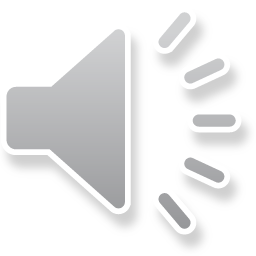 [Speaker Notes: A formal complaint is a document that is either filed by a complainant or signed by the Campus Title IX Coordinator that contains allegations of sexual harassment against respondent and which also request an investigation of the same. A complainant's wishes regarding filing a formal complaint should be respected unless the Campus Title IX Coordinator determines that initiating an investigation against the complainant’s wishes is not clearly unreasonable.   At the time of filing a formal complaint, a complainant must be participating in or attempting to participating in an education program or activity of the school.]
Understanding Formal Complaints
Notice of Allegations
Upon the filing of a formal complaint the Campus Title IX Coordinator must provide both parties with written notice of the following prior to the commencement of the investigation:
school’s formal complaint process
the allegations of sexual harassment
the presumption of innocence
the standard of evidence that will be used
the right to inspect and review evidence
the right to have an advisor during the process
any provisions in the school’s code of conduct that prohibit knowingly making false statements or submitting false information during the formal complaint process
and informal resolution options.
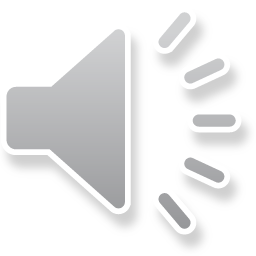 [Speaker Notes: Upon the filing of a formal complaint the Campus Title IX Coordinator must provide the parties written notice of the school’s formal complaint process, the allegations of sexual harassment, the presumption of innocence, the right to inspect and review evidence, the right to have an advisor during the process, any provisions in the school’s code of conduct that prohibit knowingly making false statements or submitting false information during the formal complaint process, and informal resolution options.]
Understanding Formal Complaints
Response and Dismissal
PERMISSIVE DISMISSAL
NOTICE REQUIRMENTS
MANDATORY DISMISSAL
The Campus Title IX Coordinator may dismiss a formal complaint if :
the complainant informs the Title IX Coordinator in writing that the complainant desires to withdraw the formal complaint
 the respondent is no longer enrolled or employed by the school
specific circumstances prevent the school from gathering sufficient evidence to reach a determination.
The Campus Title IX Coordinator is required to dismiss a formal complaint when the allegations:
do not meet the definition of sexual harassment
did not occur in a school’s education program or activity
did not occur against a person in the U.S. 
the Complainant was not participating in or attempting to participate in the District’s education program or activity at the time they filed the formal complaint.
If the Campus Title IX Coordinator dismisses the complaint, he or she must send the parties written notice of dismissal including:
Notice of dismissal
Reasons for dismissal
Appeal options for a dismissal

Any party may appeal dismissal
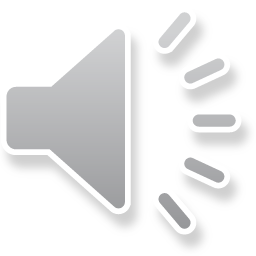 [Speaker Notes: After providing the parties with notice of the formal complaint the Campus Title IX coordinator must review the complaint to determine if there are any grounds for dismissal.   A formal complaint must be dismissed when the alleged conduct does not meet the definition of sexual harassment, did not occur in a school’s education program,  did not occur against a person in the U.S., or the Complainant was not participating in or attempting to participate in the District’s education program or activity at the time they filed the formal complaint.
A formal complaint may be dismissed if the complainant informs the Title IX Coordinator in writing that the complainant desires to withdraw the formal complaint or allegations, the respondent is no longer enrolled or employed by the school, or specific circumstances prevent the school from gathering sufficient evidence to reach a determination.
Such dismissal is only for Title IX purposes and does not preclude the school from addressing the conduct in any other manner the school deems appropriate. 
If the school dismisses the complaint or allegations in the complaints, the school must promptly send the parties written notice of the dismissal, the reasons for the dismissal and appeal options. Any party can appeal a dismissal determination.]
The Formal Complaint Process Requirements
3 Remedies 
Remedies are required to be provided to a complainant when a respondent is found responsible, and they must be designed to maintain the complainant’s equal access to education. 

Possible remedies a school may provide a complainant and disciplinary sanctions a school might impose on a respondent  following  a determination include:

Examples of remedies:
counseling
course-related adjustments
modifications of work or class schedules
campus escort services
increased security and monitoring of certain areas of campus
mutual restrictions on contact between the parties

Example of disciplinary sanctions:
 removal from a regular classroom or campus
out-of-school suspension
placement in a disciplinary alternative education program
expulsion from school
1 Objective Evaluation
Objective evaluation of all relevant evidence, inculpatory and exculpatory, and avoids credibility determinations based on a person’s status as a complainant, respondent, or witness. The formal complaint process should operate under the assumption that the respondent is not responsible for the alleged conduct until a determination regarding responsibility is made at the conclusion of the formal complaint  process.

    2 Prompt Time Frame
Reasonably prompt time frame for its conclusion, including for appeals, with allowance for short-term, good cause delays, or extensions of the time frames. 

Good time delay includes concurrent law enforcement activity, the absence of a party or witness, the absence of a party’s advisor of choice, or the need for language assistance or accommodation of disabilities.
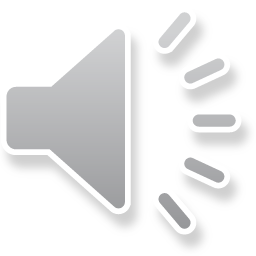 [Speaker Notes: The formal complaint process must be a consistent, transparent process for resolving formal complaints of sexual harassment, and all relevant evidence should be evaluated objectively.   Credibility determinations based on a person’s status as a complainant, respondent, or witness should be avoided. The formal complaint process should operate under the presumption that the respondent is innocent until a determination regarding responsibility is made. 
The formal complaint process must have reasonable time frame for its conclusion, with allowance for short-term, good cause delays, or extensions of the time frames.   Under the District’s formal complaint procedures a determination of responsibility  is required to be issued within 45 District business of the filing or signing of a formal complaint absent good cause for delay.
Remedies are required to be provided to a complainant when a respondent is found responsible, and they must be designed to maintain the complainant’s equal access to education and may include individualized services and/or disciplinary sanctions that serve as punishment, they need not avoid burdening the respondent. 
Examples of remedies may be similar to those listed for supportive measures such as counseling, course-related adjustments, modifications of work or class schedules, campus escort services, increased security and monitoring of certain areas of campus, and mutual restrictions on contact between the parties. Examples of disciplinary sanctions may include removal from a regular classroom or campus, out-of-school suspension, placement in a disciplinary alternative education program, or expulsion from school.]
Conducting an Investigation
The investigator must identify and gather sources of evidence, and preserve the evidence.
01
GATHER AND PRESERVE
02
The investigator must conduct interviews.
CONDUCT INTERVIEW
03
The investigator must evaluate all the evidence and give both parties an opportunity to respond.
EVALUATE EVIDENCE
04
The Investigator must draft an investigation report.
INVESTIGATION REPORT
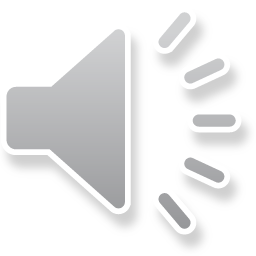 [Speaker Notes: In conducting the investigation the Investigator must determine the scope of the investigation, immediately identify, and gather sources of evidence, and preserve the evidence. The Investigator must next conduct interviews. The investigator must also evaluate all the evidence and give both parties an opportunity to respond to the evidence. Finally, the Investigator must draft an investigation report.]
Formal Complaint Process: Investigation Requirements
Although Title IX Coordinators can conduct the investigation, in CFISD this has been assigned to a different administrator.

Investigators must provide parties written notice of the date, time, location, participants, and purpose of all investigative interviews or other meetings with sufficient time to prepare
Must also provide parties with equal opportunity to present evidence and identify fact and expert witnesses, and allow parties to use an advisor of their choice during  the formal complaint process.
Investigators may interview non-party witnesses without providing prior written notice
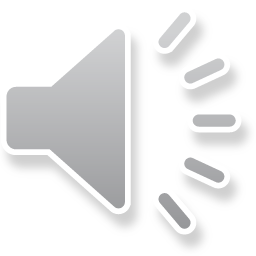 [Speaker Notes: While Title IX Coordinator may conduct investigation under new regulations, the District has assigned this role a different administrator.
Investigators must provide parties written notices of the date, time location , participants, and purpose of investigative interviews, or other meetings with sufficient time to prepare.   However, Investigators may interview non-party witnesses without providing prior written notice.
Investigators must also provide parties with an equal opportunity to present evidence and identify fact and expert witnesses, and allow parties to use an advisor of their choice during the formal complaint process.]
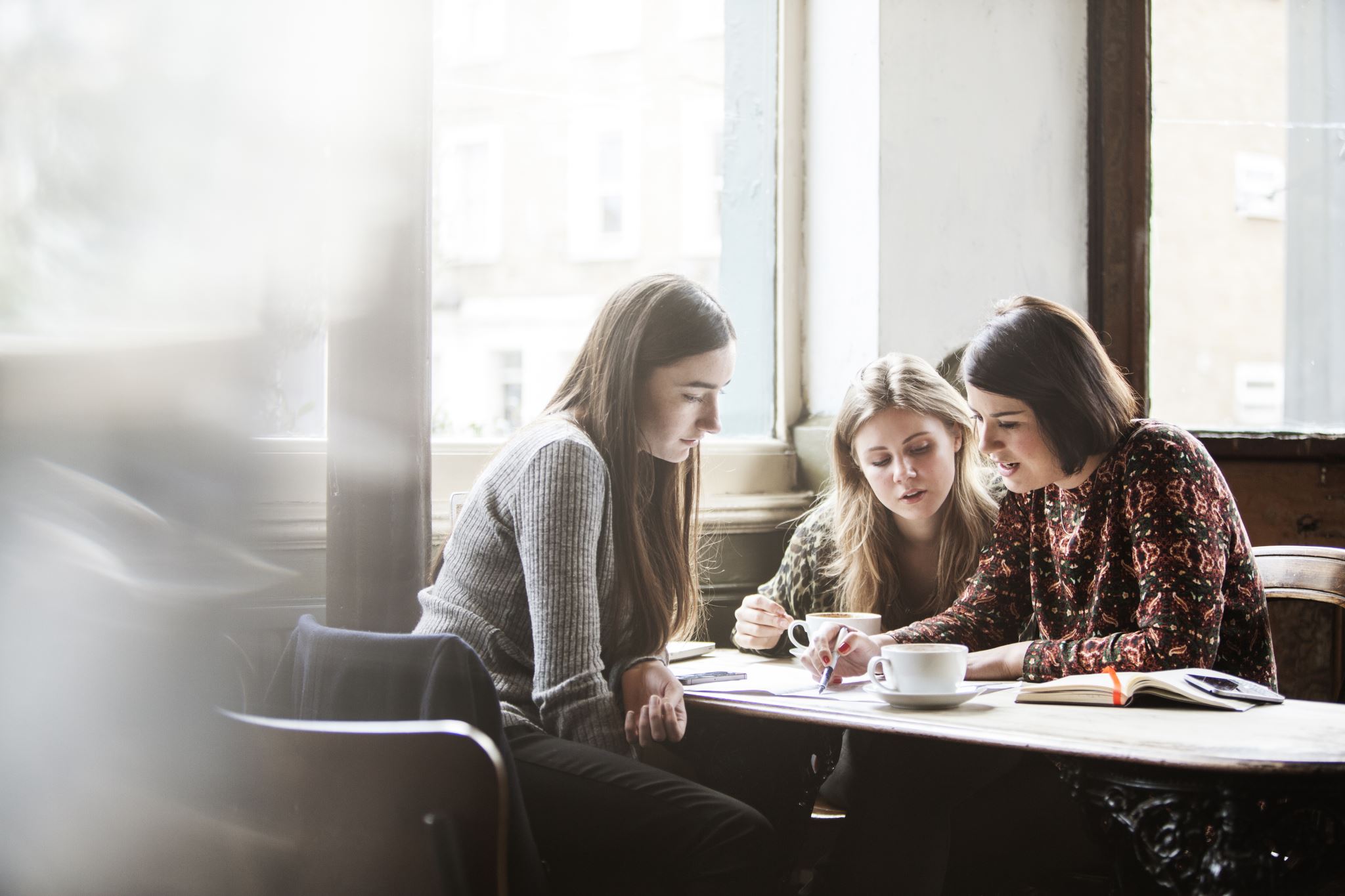 Formal Complaint Process: Opportunity for  Review Evidence
Upon concluding the investigation process, both parties must be given the opportunity to review all evidence prior to the completion of the investigation report and be given time to submit a written response.

Under the District Procedures this is ten District business days.

Upon finalization of the investigation report the Investigator must provide a copy of the report to the Decisionmaker and the Campus Title IX Coordinator.
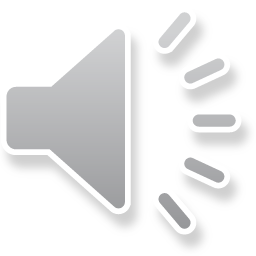 [Speaker Notes: After the investigation process is concluded the investigator must give the parties an opportunity to review all evidence prior to the completion of the investigation report and an opportunity to submit a response.   Under the District’s procedures the parties have 10 District business days from the date they receive the investigation evidence to submit a written response.   The finalized investigation report must be provided to the Decisionmaker and the Campus Title IX Coordinator.]
Written Determination 
Requirements
Upon receipt of the Investigation Report, the Decisionmaker has several steps to follow.

Decisionmakers Responsibilities
Provide copies of the Investigation Report to both parties
Facilitates the written questions process
Determine responsibility using investigative report and written responses from parties 
Create a written determination
Distribute determination to both parties simultaneously

Decisionmaker may not be the Campus Title IX Coordinator or investigator.
Written determination must include:
Identification of the allegations potentially constituting sexual harassment
Portion of the school’s policies that was violated
Description of the procedural steps
Findings of fact
Conclusions regarding application of code of conduct to facts
Statement of/ rationale for the result as to each allegation
Determination regarding responsibility
Any disciplinary sanctions imposed on the respondent
Whether remedies will be provided to the complainant
Permissible bases for the complainant and respondent to appeal

The Campus Title IX Coordinator is responsible for effective implementation of any remedies.
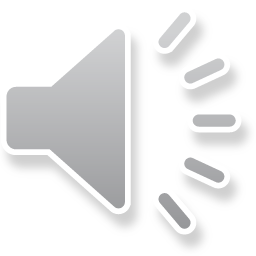 [Speaker Notes: Upon receiving the Investigation Report from the Investigator, the Decisionmaker must provide copies of the Investigation Report to both parties and facilitate the written questions hearing process.   Further, the Decision maker must determine responsibility using investigative report and written responses from parties.    Finally, the Decision maker must issue a written determination which must be provided to both parties simultaneously
It should be noted that Decisionmaker may not be the Campus Title IX Coordinator or investigator. 
The Decisionmaker’s Written determination must: identify the allegations potentially constituting sexual harassment; include the portion of the school’s policies that was violated; describe the procedural steps taken; include findings of fact and conclusions regarding application of code of conduct to facts; include a statement of/rationale for the result as to each allegation; include a determination regarding responsibility; include any disciplinary sanctions imposed on the respondent; indicate whether remedies will be provided to the complainant; and detail the permissible bases for the parties to appeal]
Appeals
The parties may appeal a written determination of responsibility or dismissal of a formal complaint on the following basis:
Procedural irregularity that affected the outcome of the matter, 
Newly discovered evidence that could affect the outcome of the matter, and/or
Title IX personnel had a conflict of interest or bias that affected the outcome of the matter

Either party may appeal by submitting Title IX Appeal Form to Campus Title IX Coordinator.   

If the reason for appealing the dismissal or determination of responsibility is not one of the permitted bases for appeal, the Title IX Coordinator may dismiss the appeal.
If the request for an appeal is not dismissed, the Title IX Coordinator will assign an Appeal Hearing Officer to proceed. 

The appeal hearing officer may not be the Campus Title IX Coordinator, Investigator or Decisionmaker

The determination of the Appeal Hearing Officer is final.
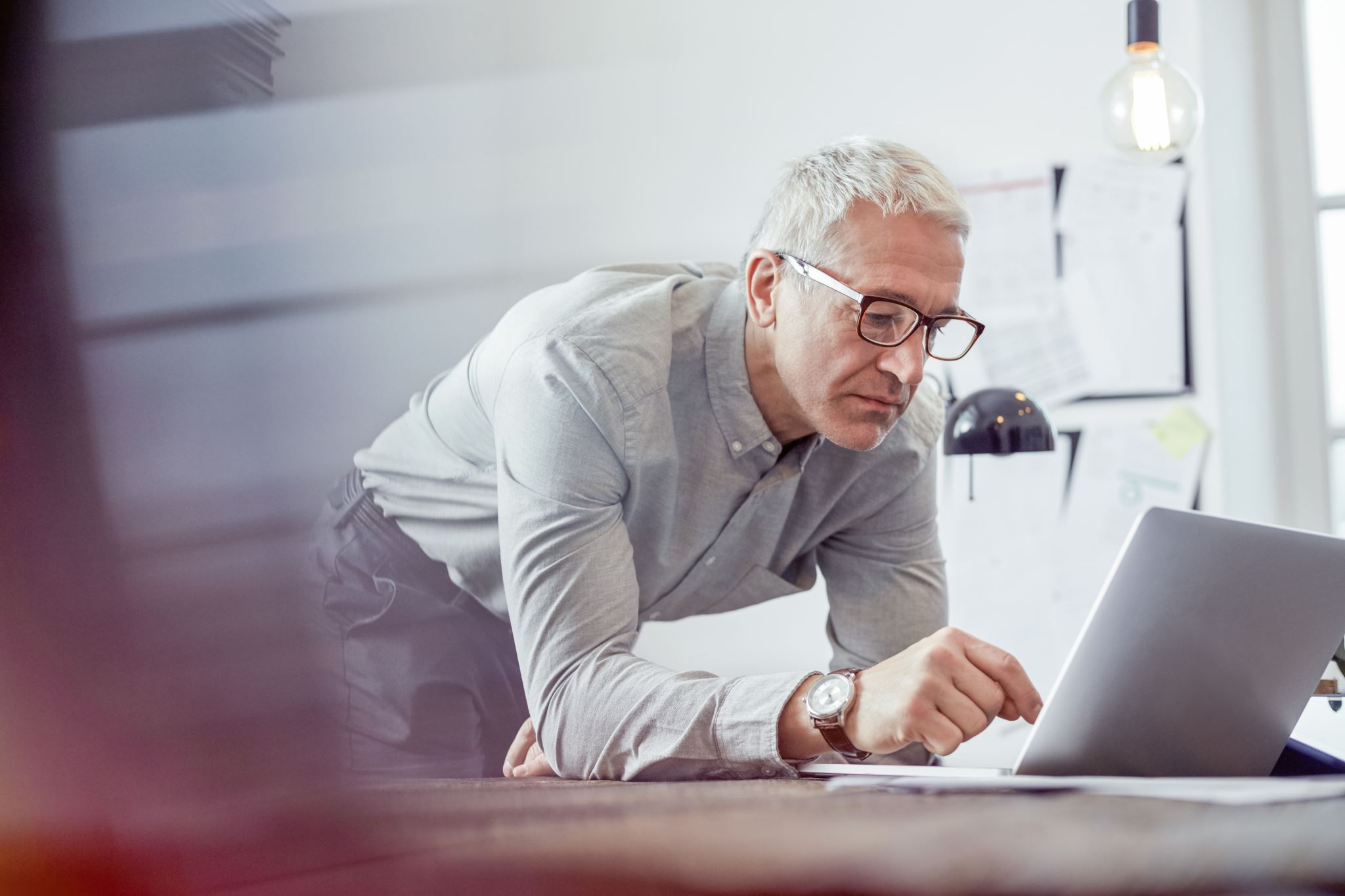 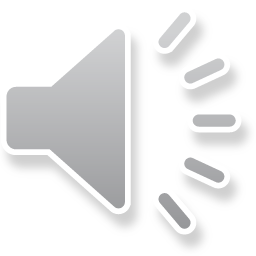 [Speaker Notes: Either party may appeal a written determination of responsibility or dismissal of a formal complaint on the basis of a procedural irregularity that affected the outcome of the matter, on the basis of newly discovered evidence that could affect the outcome of the matter, and/or based on claims that Title IX personnel had a conflict of interest or bias that affected the outcome of the matter
In order to appeal the parties must submit a Title IX Appeal Form to Campus Title IX Coordinator.   
The Title IX Coordinator may dismiss the appeal if the reason for appealing the dismissal or the determination of responsibility is not one of the permitted bases for appeal 
However, if the request for an appeal is not dismissed, the Campus Title IX Coordinator will assign an Appeal Officer to proceed, and the Appeal Officer may not be the Campus Title IX Coordinator, Investigator or Decisionmaker.  The Appeal Officer’s determination is final.]
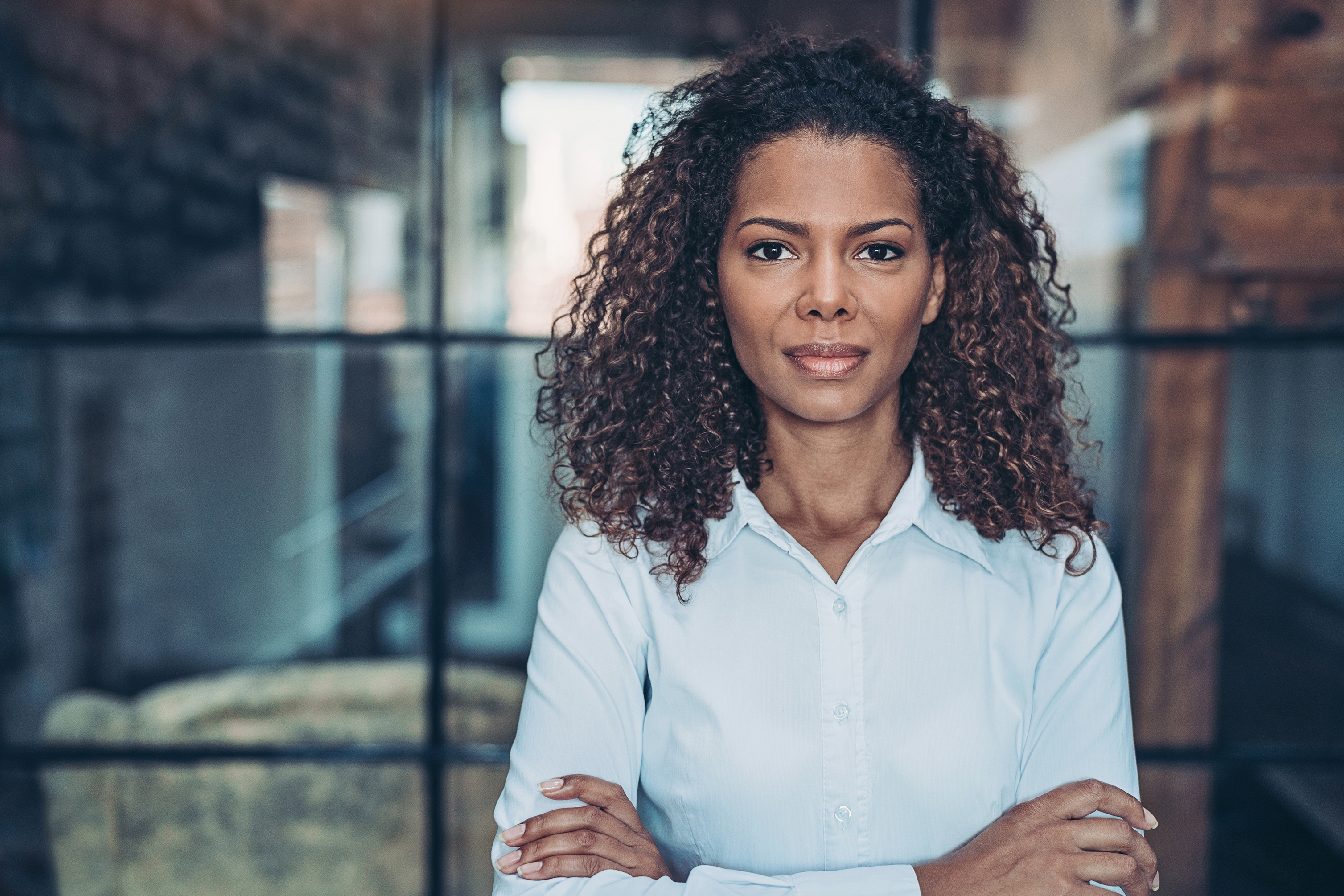 Appeal Officer Role/ Appeal Process
Issue notice of appeal to both parties
Give both parties a reasonable, equal opportunity to submit a written statement in support of, or challenging the outcome
Review appeal form and appeal statements 
Evaluate the evidence and outcome 
Issue a written decision including:
Result of the appeal
Rationale for the result
Provide the written decision simultaneously to both parties and Title IX Coordinator
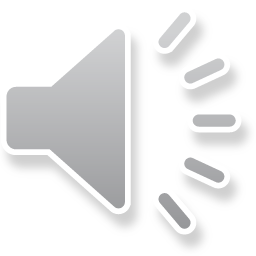 [Speaker Notes: As part of the appeal process the Appeal Officer is required to first issue a notice of the appeal to both parties and give them each an opportunity to submit a written statement in support of or challenging the outcome.   Next the Appeal Officer must review appeal form and appeal statements, evaluate the evidence and outcome, and ultimately issue a written decision.
The written decision must be simultaneously provided to both parties and the Title IX Coordinator, and  include the result of the appeal and the rationale for the result.]
Informal Resolution Requirements
Prior to initiating the informal resolution process both parties must provide voluntary, informed, written consent to the Campus Title IX Coordinator

Campus Title IX Coordinator must provide written notice of the following prior to  initiating informal resolution process:
Allegations
Circumstances under which the parties would be precluded from resuming a formal complaint
i.e. after agreeing to a resolution determination
The right to withdraw
Consequences of the process 

Conducted by the informal resolution facilitator who assists the parties in reaching an agreement.
A formal complaint must have been filed in order engage in informal resolution

The informal resolution process can be initiated at any time before a final decision is issued.

Not available for allegations involving allegation that an employee sexually harassed a student

The Campus Title IX Coordinator may offer the parties the option to participate in informal resolution but not require their participation

Either party may also request to participate informal resolution by making written request to the Campus Title IX Coordinator
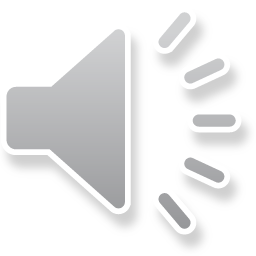 [Speaker Notes: If a formal complaint has been filed the Campus Title IX Coordinator may offer the parties the option to participate in the informal resolution process, but not require their participation.   The informal resolution process is conducted by the informal resolution facilitator who assists the parties in reaching an agreement and can be initiated at any time before a final decision is issued. However, the informal resolution process is not available for allegations involving an employee sexually harassing a student
Either party may also request to participate in the informal resolution process by making written request to the Campus Title IX Coordinator.   Prior to initiating the informal resolution process both parties must provide voluntary written consent to the Campus Title IX Coordinator.
The Campus Title IX Coordinator must provide written notice of the following prior to  initiating informal resolution process: the allegations; the circumstances under which the parties would be precluded from resuming a formal complaint; the right to withdraw; and the consequences of the process.]
Informal Resolution Requirements
An agreement reached in writing through the informal resolution process cannot be appealed through formal complaint process.

A party may terminate the informal resolution process at any time prior to reaching an informal resolution agreement by contacting the Campus Title IX Coordinator in writing, and the Campus Title IX Coordinator will notify the other party that the informal resolution process has been terminated and resume the formal complaint process.
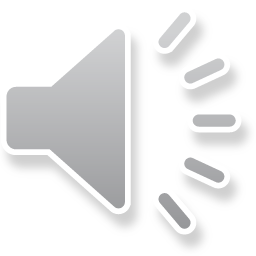 [Speaker Notes: Once an agreement has been reached in writing through the informal resolution process it cannot be appealed through formal complaint process.
A party may terminate the informal resolution process at any time prior to reaching an informal resolution agreement by contacting the Campus Title IX Coordinator in writing, and the Campus Title IX Coordinator will notify the other party that the informal resolution process has been terminated and resume the formal complaint process.]
RETALIATION STRICTLY PROHIBITED
New regulations contain an anti-retaliation provision. 

Charges of code of conduct violations that arise out of the same facts or circumstances as a report of sex discrimination or sexual harassment for the purpose of interfering with any right under Title IX constitutes retaliation. 

Charges for making a materially false statement is not retaliation if charge is not based solely on outcome of the formal complaint process.

Complaints regarding retaliation may be filed in accordance with the District’s Title IX formal complaint process.
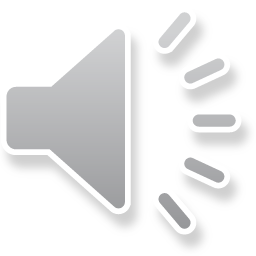 [Speaker Notes: Retaliation is expressly prohibited under the regulations. No school or person may intimidate, threaten, coerce, or discriminate against any individual for the purpose of interfering with any right or privilege secured by Title IX, or because the individual has made a report or complaint, testified, assisted, or participated or refused to participate in any manner in a Title IX investigation or proceeding. Further, charging a student with code of conduct violations that arise out of the same facts or circumstances as a report or formal complaint of sexual harassment for the purpose of interfering with any right or privilege secured by Title IX constitutes retaliation. 
Complaints alleging retaliation may be filed according to a District’s Title IX formal complaint process.]
Record Keeping
Must maintain for a period of seven years records of—

Final determination 
Any audio or audiovisual recording or transcript
Any disciplinary sanctions imposed on the respondent
Any remedies provided to the complainant designed to restore or preserve equal access to the recipient's education program or activity;
Any supportive measures taken or the reason for no supportive measures 
Any appeal and the result 
Any informal resolution and the result; and 
All materials used to train Title IX Personnel

Must document the basis for conclusions reflecting that the district’s response was not deliberately indifferent 

Must document measures designed and taken to restore or preserve equal access to the recipient's education program or activity.
.
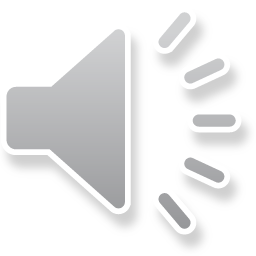 [Speaker Notes: Pursuant to the regulations, the District is required to maintain records of the final determination, any audio or audiovisual recording or transcript, any disciplinary sanctions imposed on the respondent, any remedies provided to the complainant, any supportive measures taken or the reason for no supportive measures, any appeal and the result therefrom, any informal resolution and the result therefrom, and all materials used to train Title IX Personnel for a period of seven years. 
Further, the District is required to document the basis for its conclusion reflecting that its response was not deliberately indifferent, and document that it has taken measures designed to restore or preserve equal access to the District’s education program or activity.]